ПИРАМИДА
УСЕЧЕННАЯ ПИРАМИДА
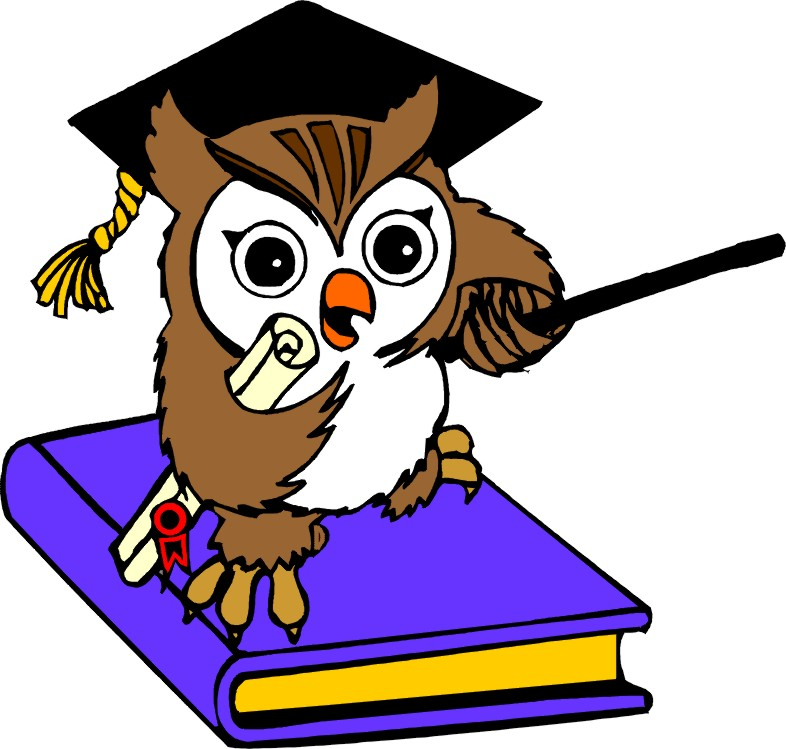 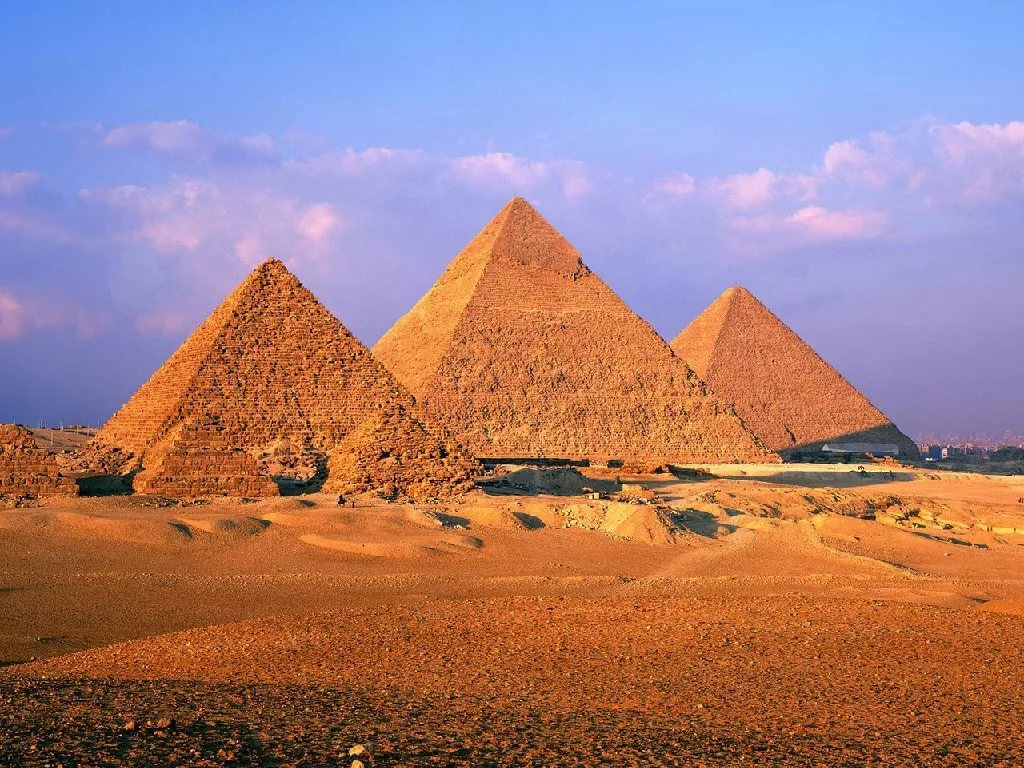 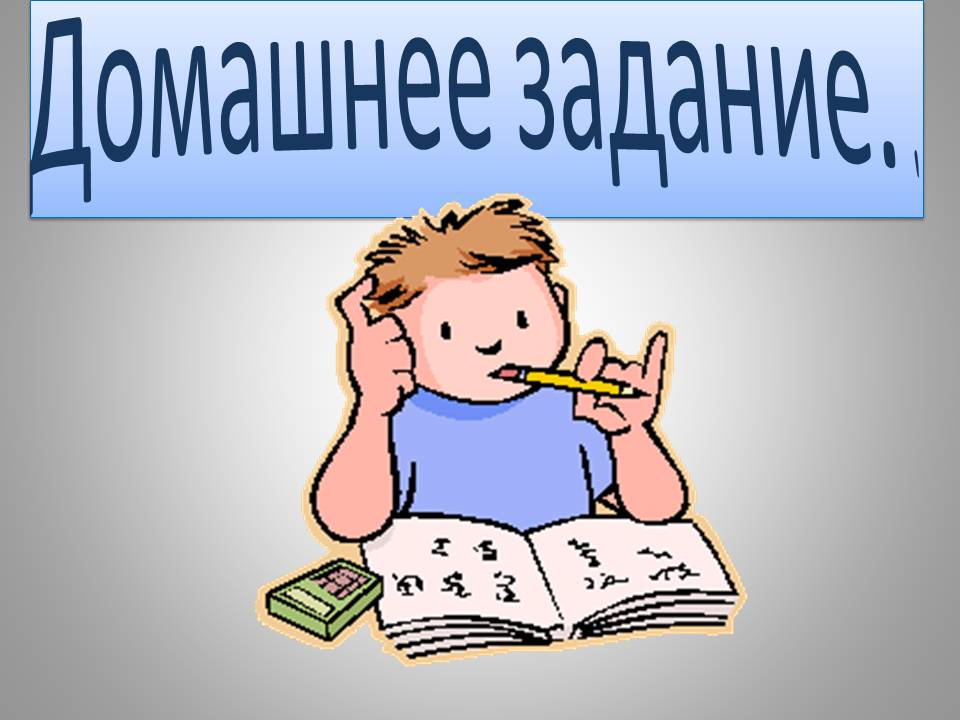 1.Написать конспект, используя видео ролик.
2. Переписать задачи (номер задачи – номер слайда!)
3. Подготовиться к тесту по данной теме.
Время  15.00  - 15.15.
Ссылка на тест
https://forms.gle/BcLQxuBKj5FvAcFh8
Видео ролик
Ссылка на фильм https://www.youtube.com/watch?time_continue=8&v=Y_Z3ciD1rQM&feature=emb_logo
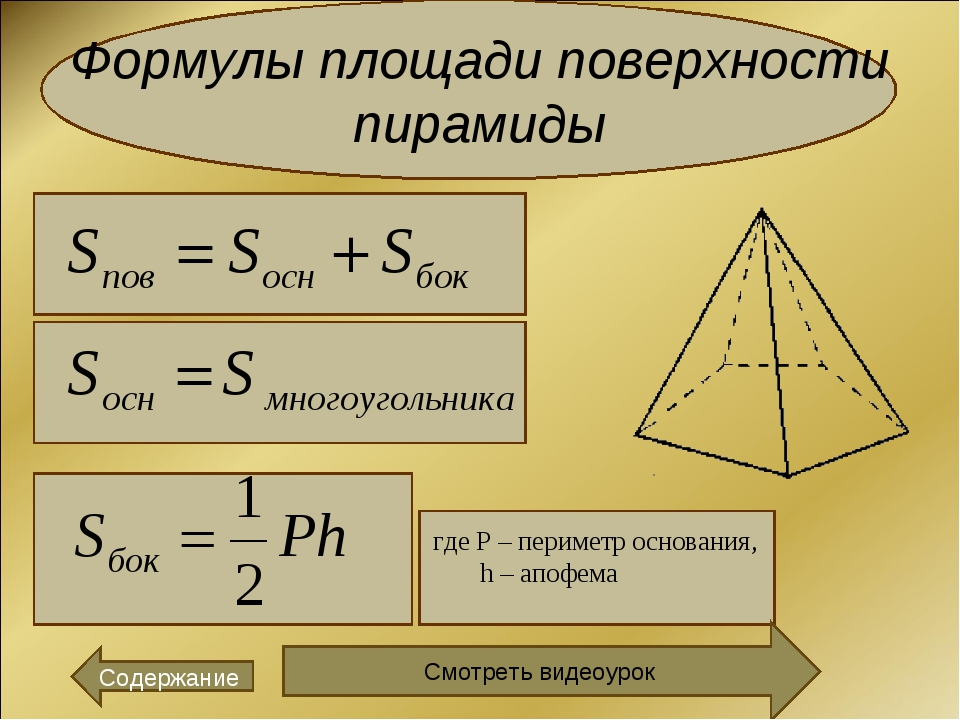 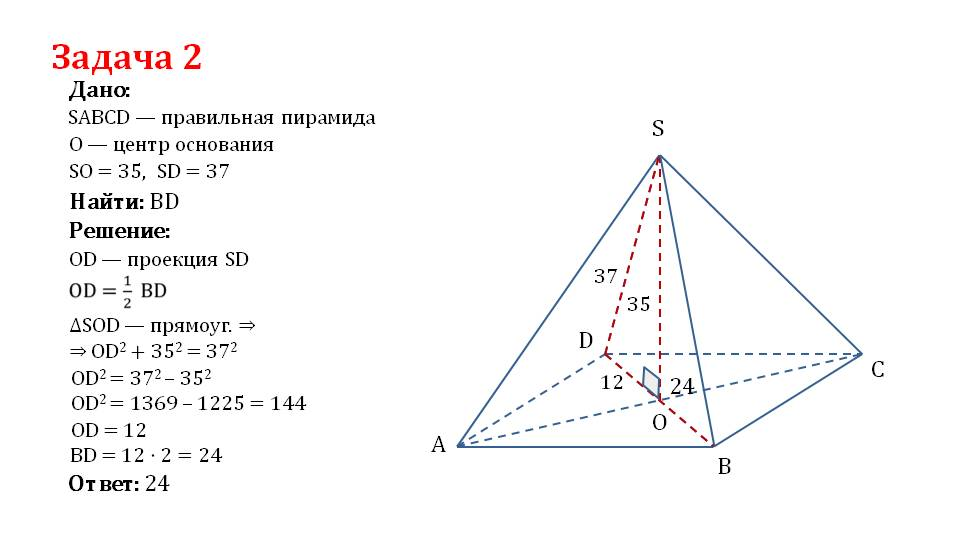 задача
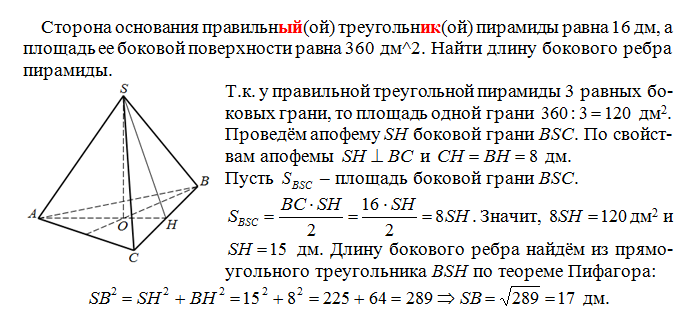 Задача
Дано: ABCD - пирамида; АВ = 29 см; АС = 21 см; DA ⊥ AВС; DA = 20 см (рис. 5).
Найти: S6ок..
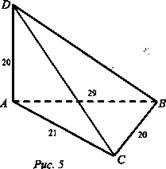